Time Series of Aqua MODIS
Aerosol Optical Depth for Shanghai, China
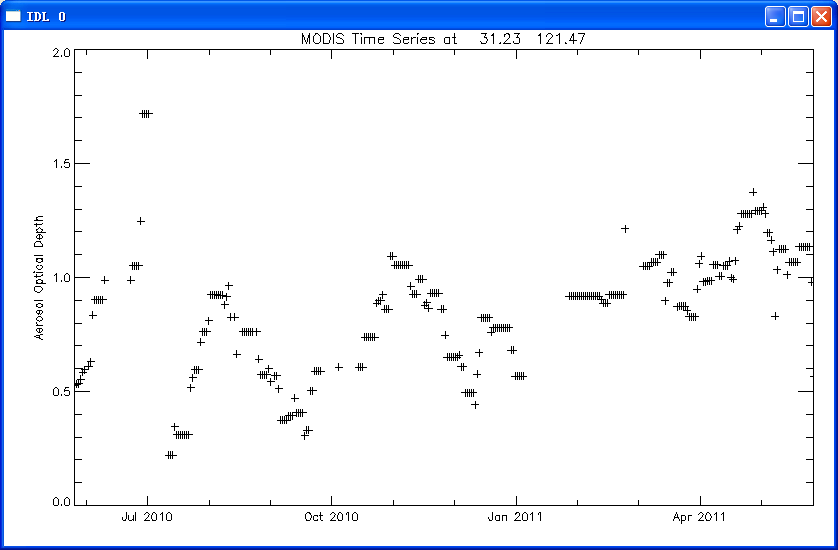 Time Series of Aqua MODIS
Aerosol Optical Depth for Beijing, China
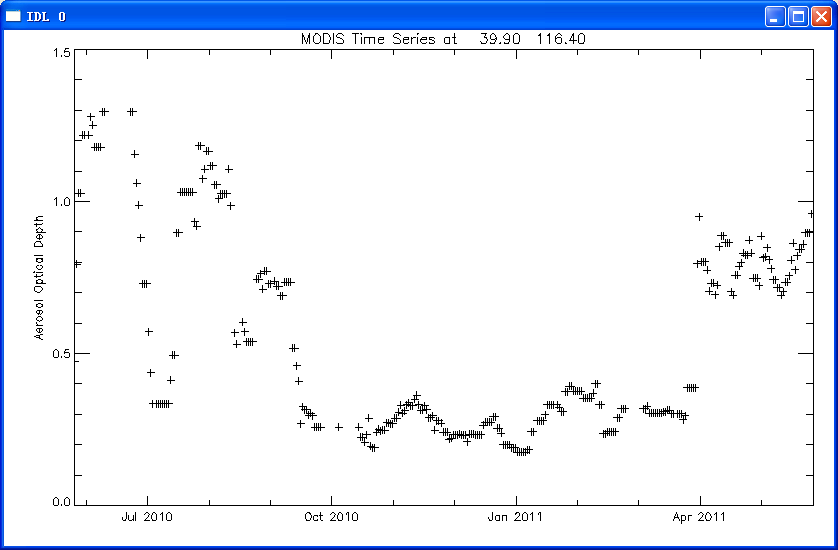 Time Series of Aqua MODIS
Aerosol Optical Depth for Seoul, Korea
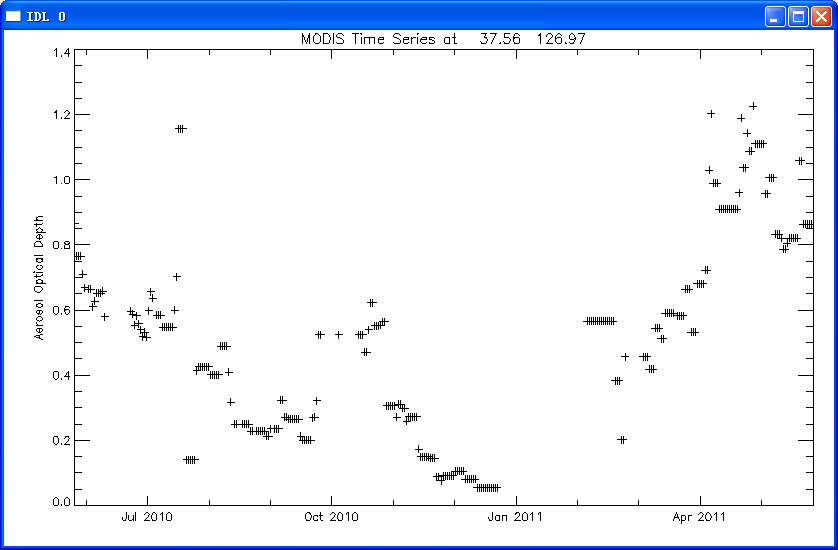